Differential Privacy for Growing Databases
Prof. Rachel Cummings, Georgia Tech ISyE

joint work with Sara Krehbiel, Kevin Lai, and Uthaipon (Tao) Tantitongpipat
U.S. Census Bureau – June 12, 2018
Original data science:
One-shot analysis of a static database
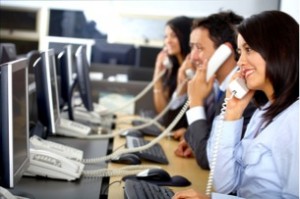 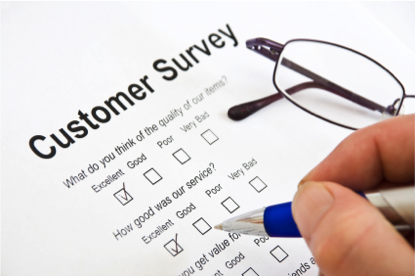 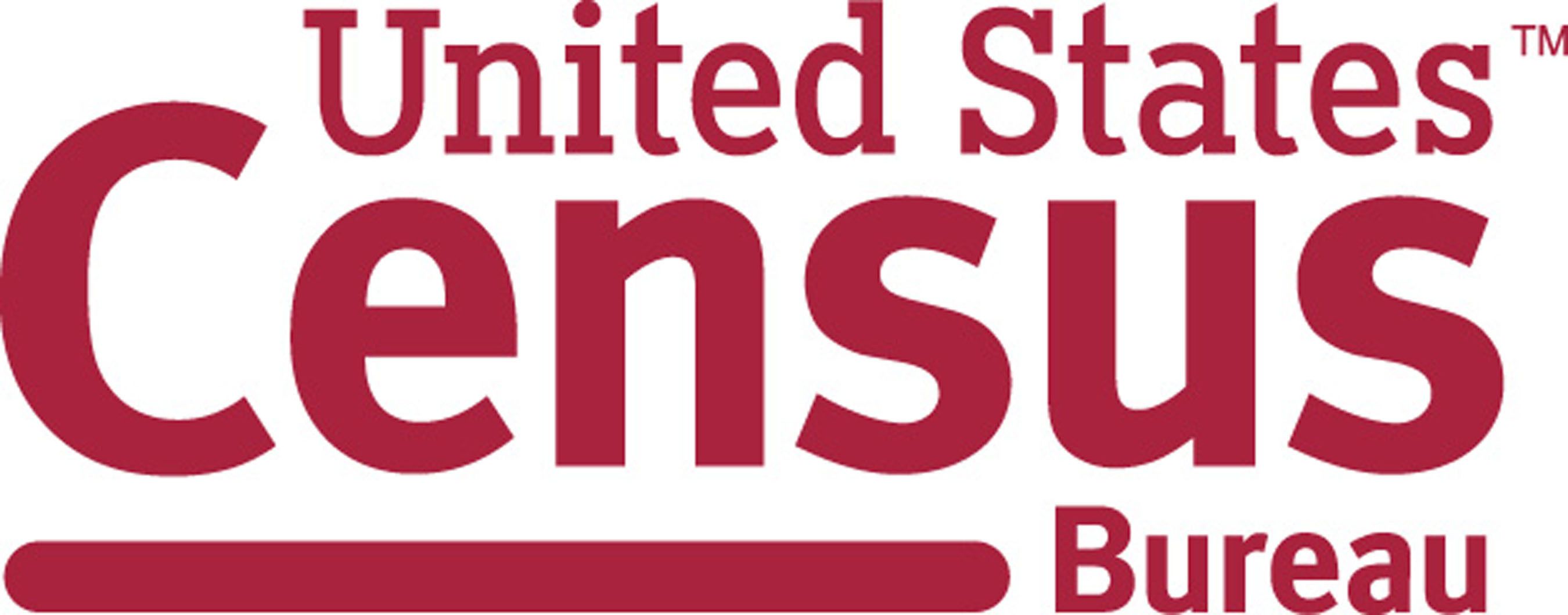 1
Modern data science:
Continuous analysis of a growing database
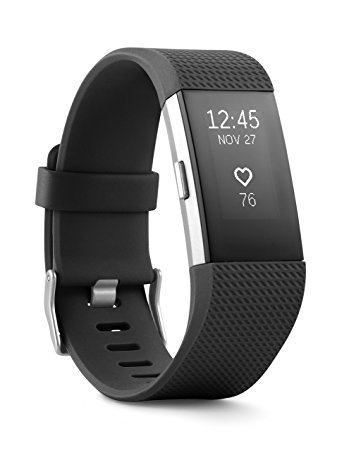 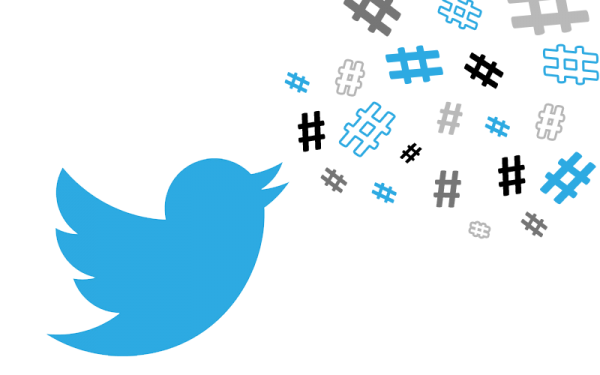 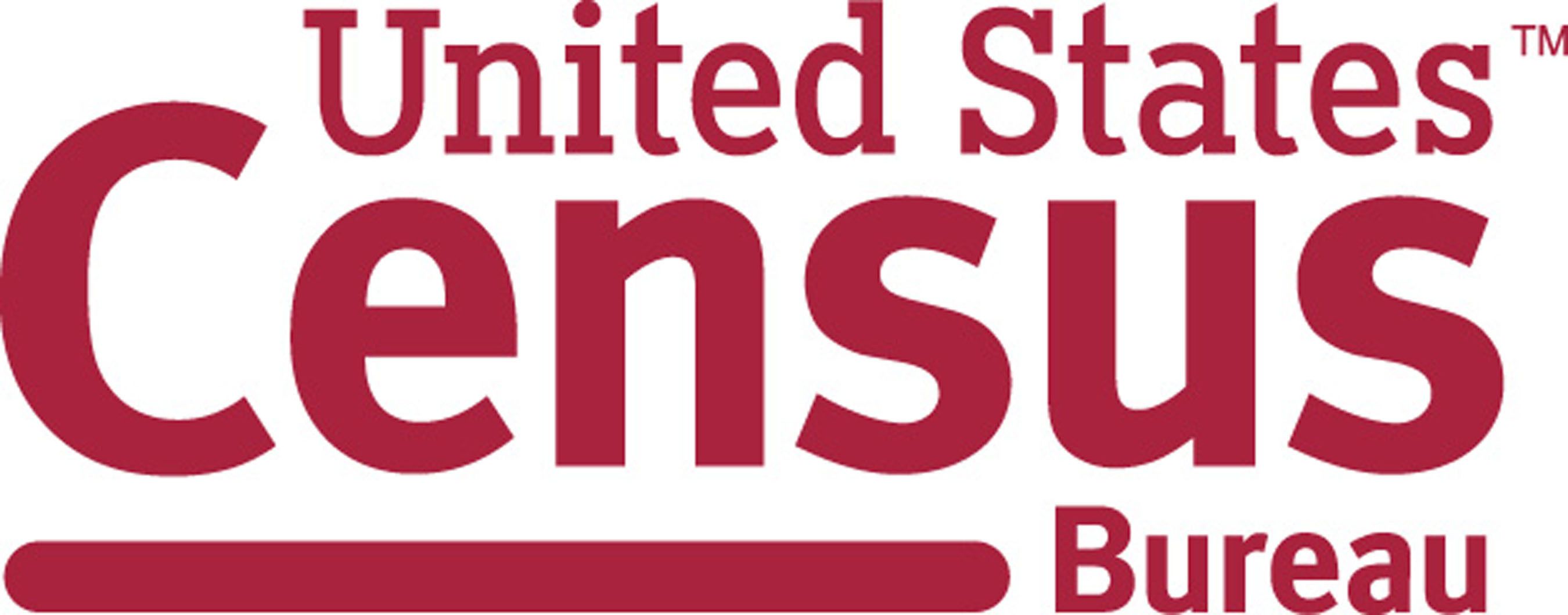 Need data analysis tools for growing databases
2
Modern data science:
Continuous analysis of a growing, highly sensitive database
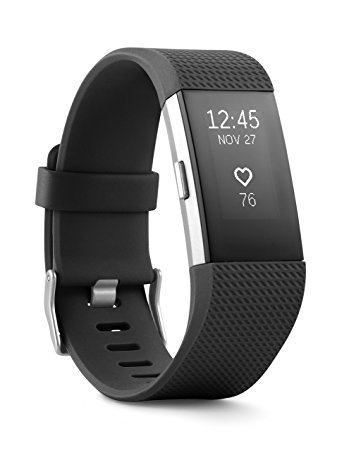 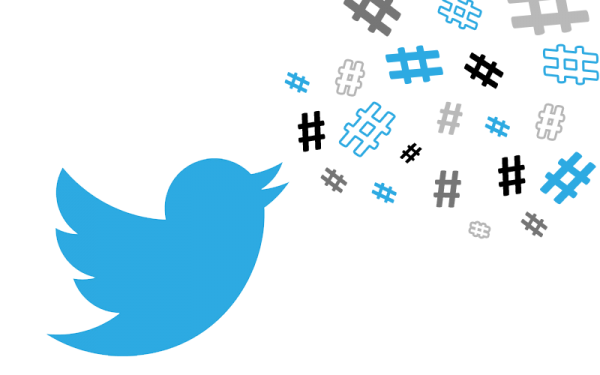 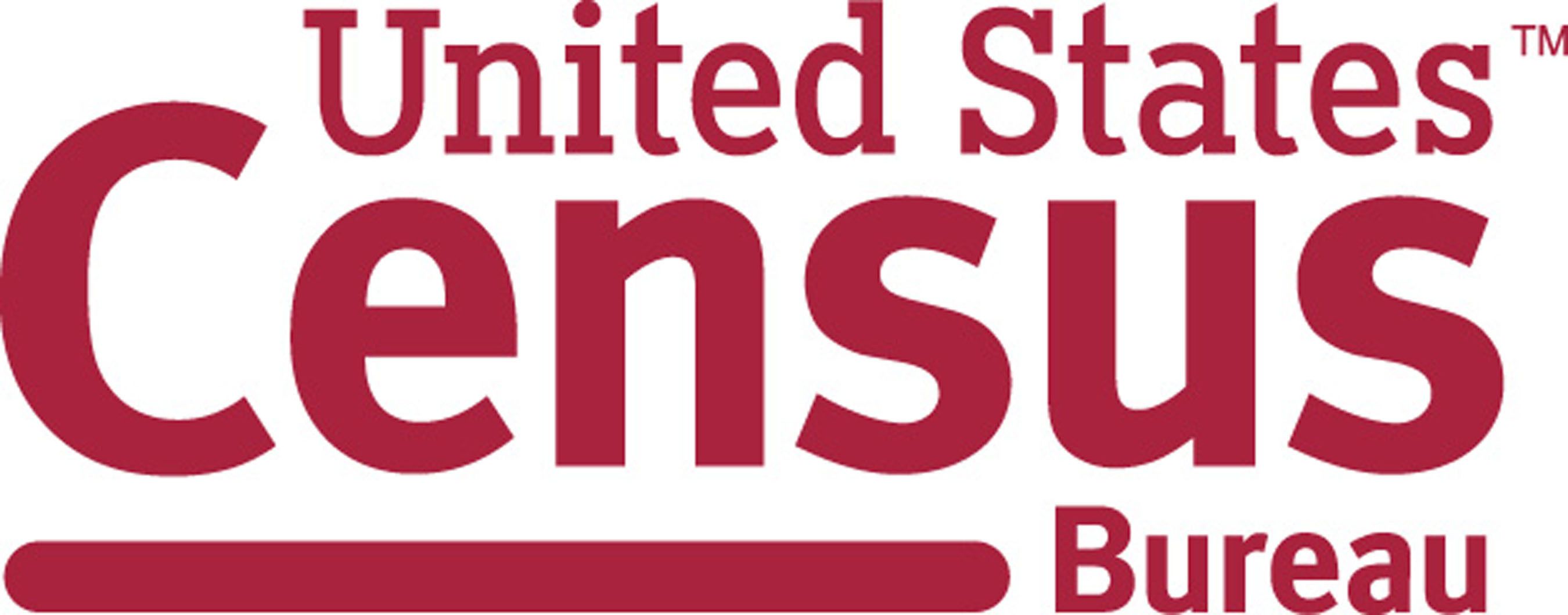 Need data analysis tools for growing databases
Need formal privacy guarantees
3
Differential privacy [DMNS ‘06]
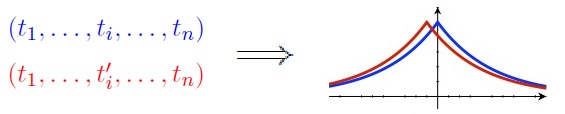 4
[Speaker Notes: --This is exactly what we get with differential privacy, which was defined in 2006 by Dwork McSherry Nissim and Smith.  Informally, differential privacy bounds the maximum amount that one person’s data can change the output of a computation.
--Formally, we say that an algorithm that maps from an n-tuple of types, think of this as the data of n people, to some output range R, is epsilon parameterized differentially private if for all pairs of neighboring databases that differ in only one person’s data, the distributions over the algorithm’s output on these two neighboring inputs must be close in this multiplicative sense.  This means that if one person changes their data, the probability of the algorithm producing any particular output can’t change by more than a multiplicative factor of e to epsilon.  For small epsilon, this multiplicative factor is close to 1 plus epsilon.
--Why does this achieve what we want?  Think of this subset S as the set of all bad outcomes, whatever that may be.  Your dad finding out that you’re pregnant, or your health insurance prices increasing because you participated in a medical study.  A differentially private algorithm promises that the probability of this bad event occurring is going to be approximately the same, no matter what your data says.
--This is a strong worst-case guarantee that holds for all databases, for all changes you might make to one person’s data, and for all sets S of bad outcomes.]
5
Differential privacy [DMNS ‘06]
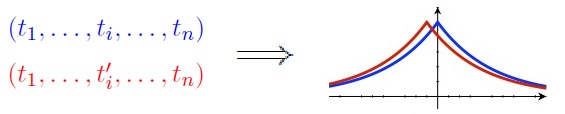 Move smoothly between informational extremes
Robust to post-processing and adaptive composition
Diverse algorithmic toolkit for variety of computational settings
Used in practice by Apple, Google, Microsoft, and U.S. Census

Nearly all DP algorithms operate on a static database
6
[Speaker Notes: --Differential privacy has a number of desirable properties.  For starters, information structures no longer have to be the binary extremes: sharing information or not sharing.  The parameterized definition allows us to move smoothly between these two informational extreme points.
--It is also robust to post-processing, meaning that no adversary can take the output of your differentially private algorithm, and sit in the corner and think really hard or run additional computations to break the privacy guarantee.
--Differentially private algorithms compose adaptively, so the privacy guarantee degrades gracefully as more computations are performed on the same data.
--Over the past decade, a rich algorithmic toolkit has been developed for many application areas, including machine learning, algorithmic economics, statistics, optimization.  Most settings you can think of, there probably already exist differentially private algorithms to solve your favorite problems.
--Why am I giving this talk at all?  It sounds like privacy is solved!  Well, most of the work in this area assumes privacy happens in a vacuum.  It assumes you already have a fixed database, and you pick your epsilon to balance the privacy rights of the individuals with the accuracy rights of the analyst, you perform your computation, and then you go home.  This approach ignores strategic and human aspects of the privacy problem.]
Outline of results
Adaptive linear queries for growing databases
Background on Private Multiplicative Weights
What goes wrong with growing databases
Our algorithm and results
General transformations of static algorithms to growing setting
Black box reduction to static setting
Application to synthetic data generation
Extensions & application to ERM
Open questions
7
Part 1:Private Multiplicative Weights for growing databases
PMW privately answers exponentially many adaptively chosen linear queries.  Does it extend to growing databases?
8
9
Private Multiplicative Weights [HR ‘10]
10
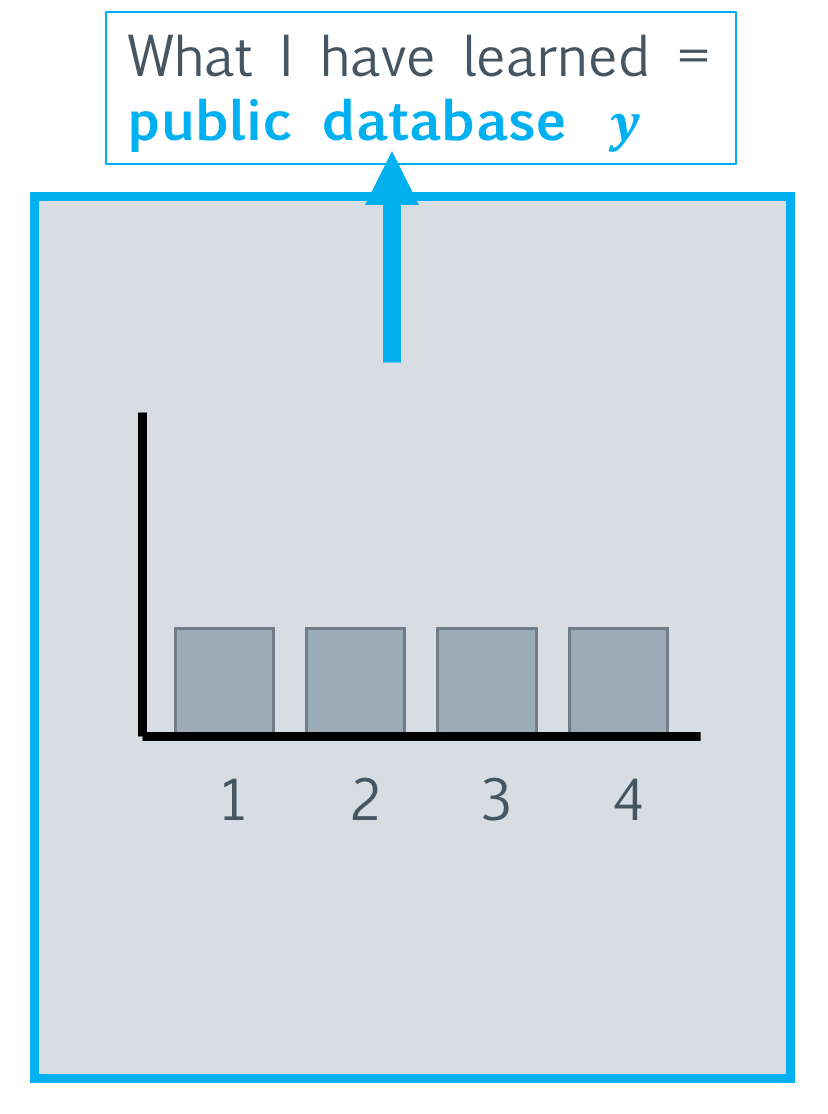 11
12
13
Private Multiplicative Weights [HR ‘10]
14
HARD queries
15
What if new data arrive?
Database size n
Database size n+k
HARD queries
16
What if new data arrive?
Database size n
Database size n+k
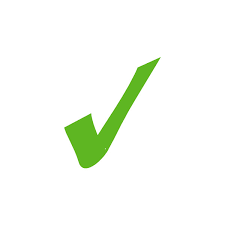 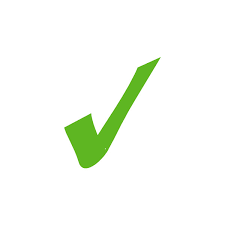 17
Database size 2n
Database size n
18
Database size n
Database size n+k
19
Main result: PMWG
Asymptotically no loss in accuracy relative to static setting!
20
Outline of results
Adaptive linear queries for growing databases
Background on Private Multiplicative Weights
What goes wrong with growing databases
Our algorithm and results
General transformations of static algorithms to growing setting
Black box reduction to static setting
Application to synthetic data generation
Extensions & application to ERM
Open questions
21
Part 2:General reduction from dynamic setting to static setting
Assume a private and accurate algorithm in the static setting.  How can this be used as a subroutine for solving the same problem in the dynamic setting?
22
Ideal (easy) data growth
k queries
k queries
k queries
k queries
n datapoints
n datapoints
n datapoints
n datapoints
23
...
Ideal (easy) data growth
k queries
k queries
k queries
k queries
n datapoints
n datapoints
n datapoints
n datapoints
Run private and accurate 
algorithm on current database
24
...
Realistic data growth
n datapoints
When to run algorithm?
25
...
Accuracy, revisited
26
Application: SmallDB [BLR ‘08]
27
SmallDB for growing databases (SmallDBG)
Power is 1/3 in static setting, 1/5 in growing setting
28
Main result: BBScheduler
Independent of data growth,
Base of exponent in database size
Accuracy guarantee of static algorithm at current time
29
Extensions (in the paper)
30
Empirical Risk Minimization
31
Outline of results
Adaptive linear queries for growing databases
Background on Private Multiplicative Weights
What goes wrong with growing databases
Our algorithm and results
General transformations of static algorithms to growing setting
Black box reduction to static setting
Application to synthetic data generation
Extensions & application to ERM
Open questions
32
Open questions for analysis of dynamic data
Improved accuracy guarantees with assumptions on data generation
Data points all sampled iid from fixed distribution
Data points sampled from distribution that changes smoothly over time
Detecting changes in data
Identifying when new data is dramatically different from old data [CKMTZ ‘18]
A/B testing
Other types of dynamic data
Changing/deleting data points
Acquiring new data about the same individuals
33
Differential Privacy for Growing Databases
Prof. Rachel Cummings, Georgia Tech ISyE

joint work with Sara Krehbiel, Kevin Lai, and Uthaipon (Tao) Tantitongpipat
U.S. Census Bureau – June 12, 2018